Hershey Research Park Building One
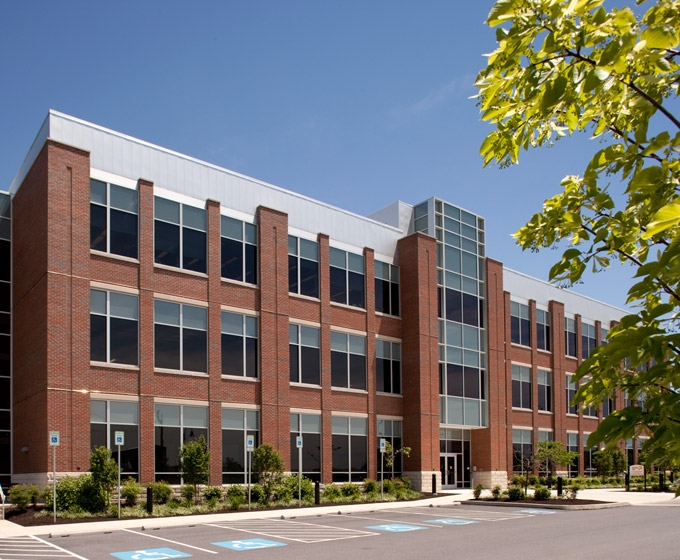 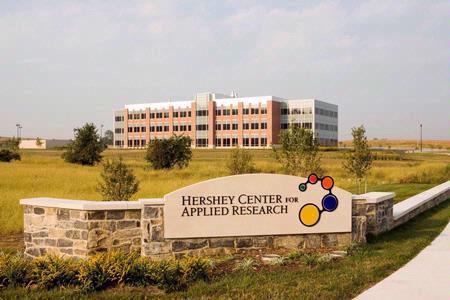 Jonathan Krepps
Structural Option
Senior Thesis 2013
Faculty Advisor: Dr. Hanagan
Presentation Outline
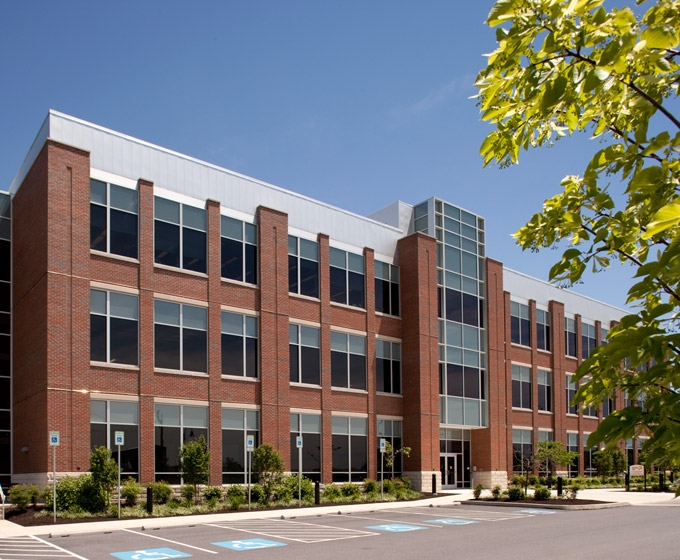 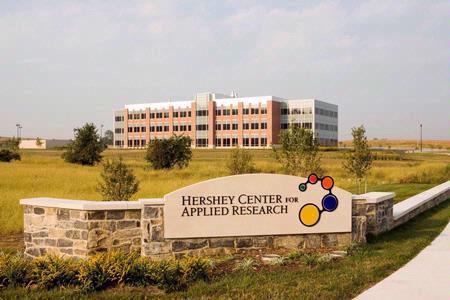 Building Introduction 
Existing Conditions
Structural Depth – Structural Redesign
Breadth One – Sustainability 
Breadth Two – Mechanical 
Conclusion
Comments
Building Introduction
Project Team
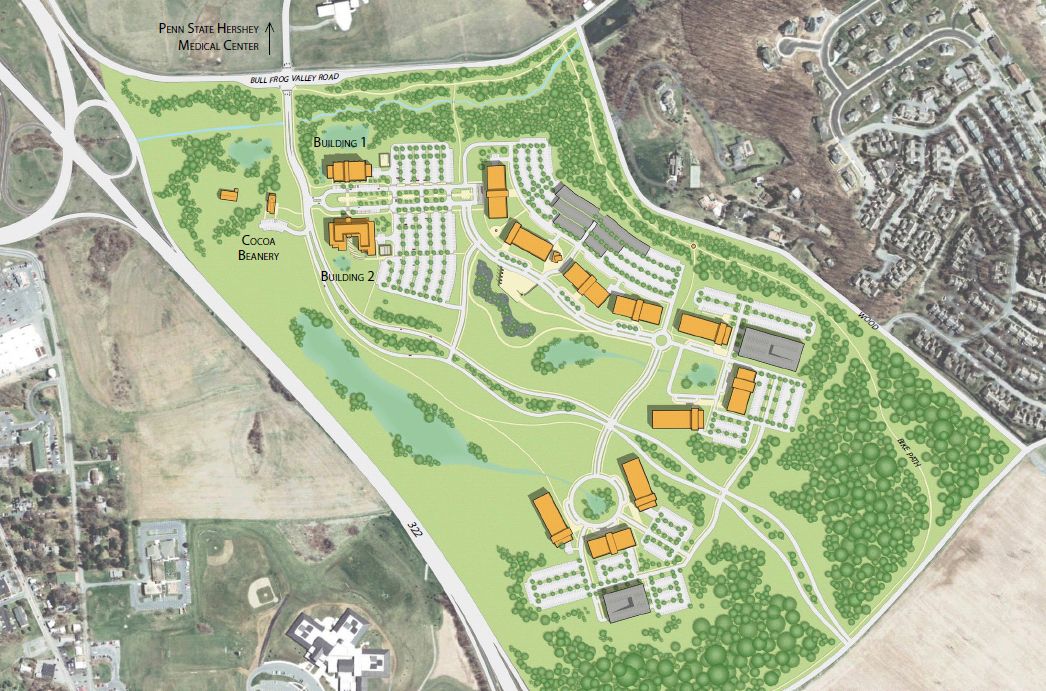 Hershey, PA
Research Facility 
80,000 square feet
Three Stories, 50 feet tall
Construction started in April 2006
Opened in May 2007
$10.7 Million
Owner: Wexford Technology, LLC
Architect: Ayers/Saint/Gross Inc.
Engineers: Brinjac Engineering
Construction Mangers: Whiting – Turner Construction
Site Master Plan
Existing Structural System
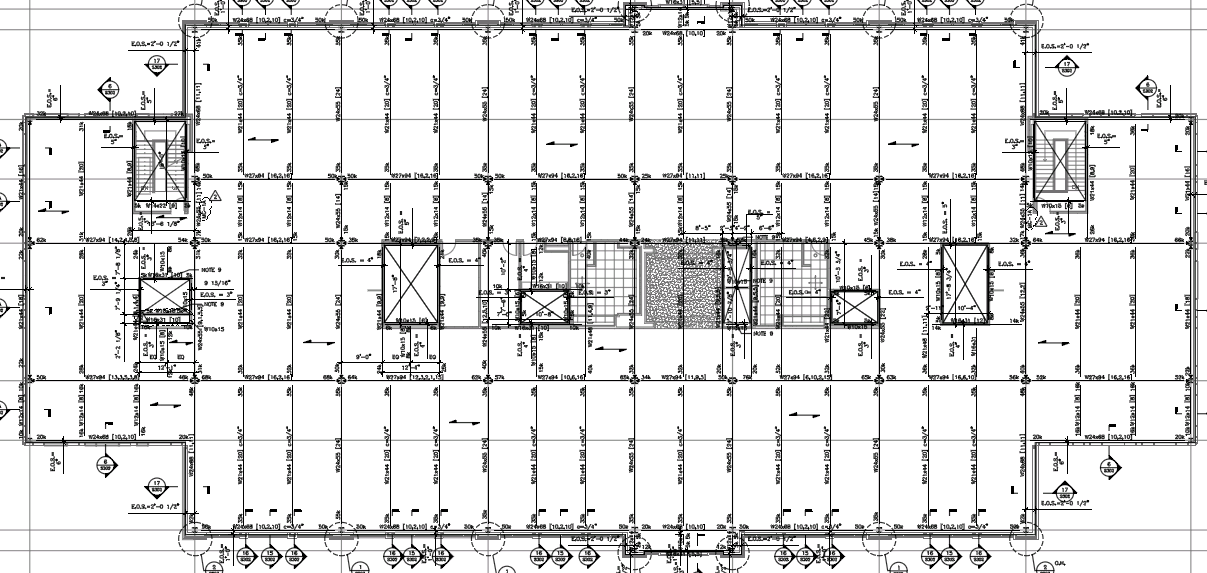 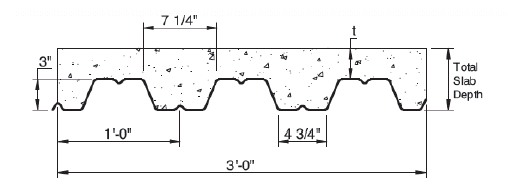 Steel Moment Frame
Composite Metal Deck
Vulcraft 3VLI18
Piers with Concrete Caps
Deck Cross Section
Typical Floor Frame
Existing Structural System
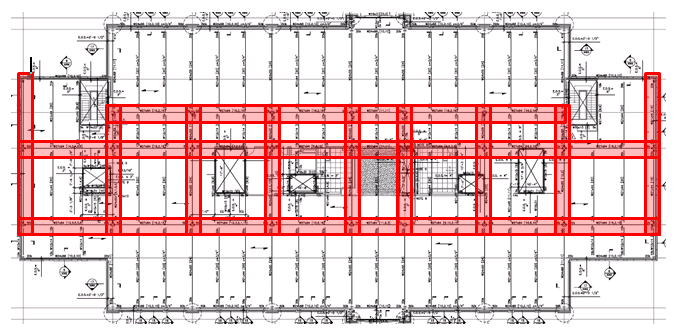 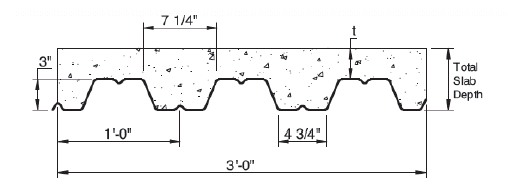 Steel Moment Frame
Composite Metal Deck
Vulcraft 3VLI18
Piers with Concrete Caps
Deck Cross Section
Lateral Frame
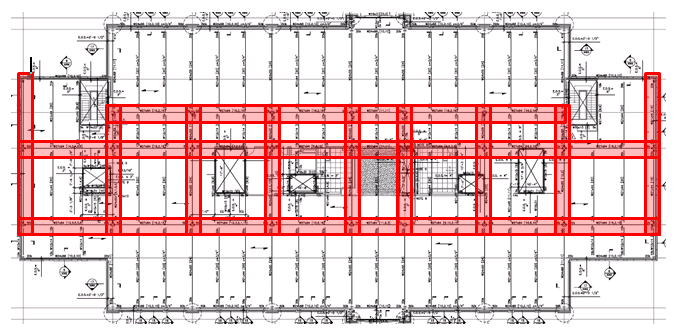 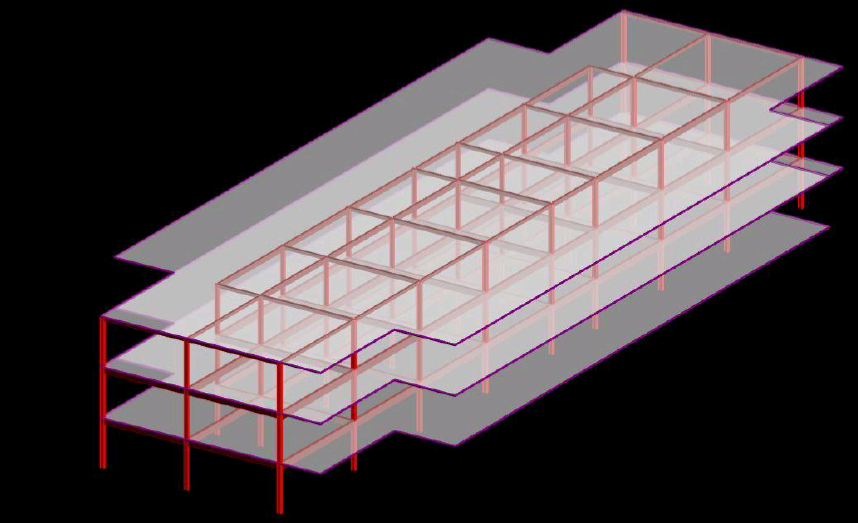 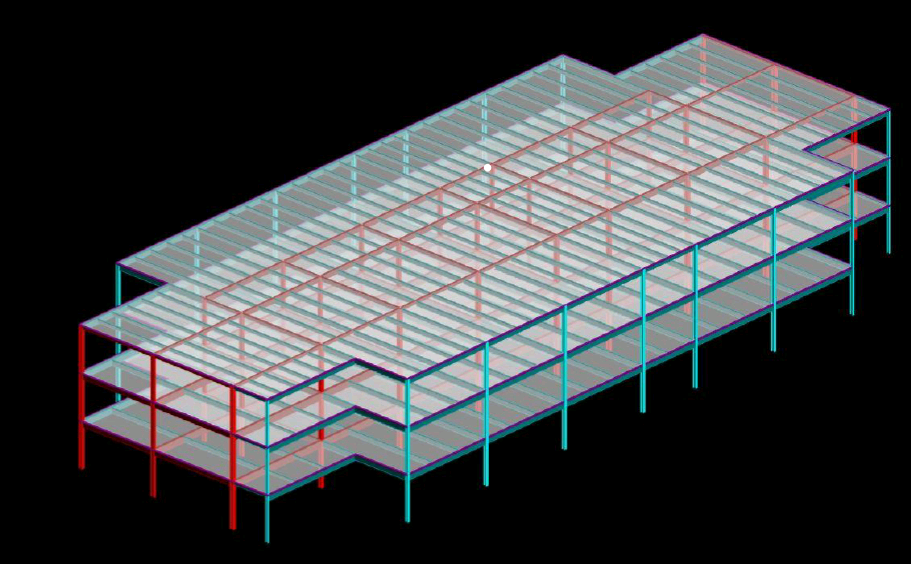 RAM Model - Lateral Frame
RAM Model – Existing Structure
Lateral Frame
Thesis Breadths
Structural Depth
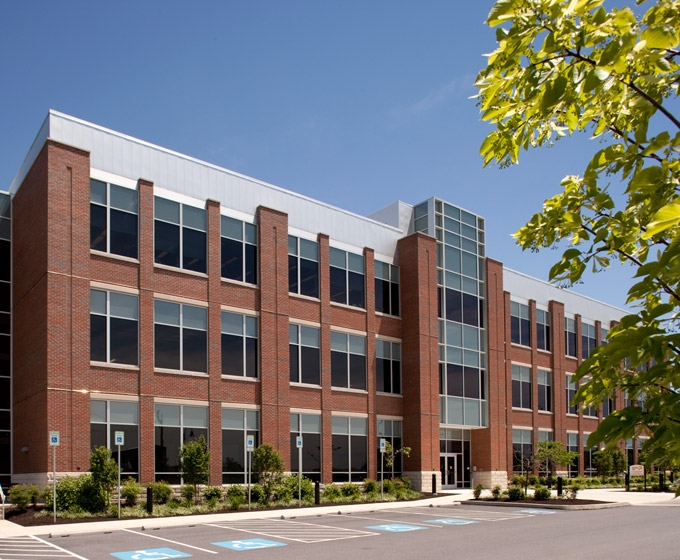 Breadth One – Sustainability
Breadth Two – Mechanical 
Goals
LEED Certification through the addition of green roof
More energy efficient
System Redesign 
Steel to Concrete
One Way Slab with Beams
Lateral Design
Concrete Moment Frame
Goals
Design an adequate system
Cost effective and easy to construct
32’
Redesign Details
Slab Design
Controlling Load Combination
1.2D + 1.6L
Live Load = 100 psf
Superimposed Dead Load = 25 psf
Total Load = 190 psf
Table 9.5(a) of ACI used to help determine beam depths
As = Mu / 4d
Span Length 
10.67 ft
Slab Thickness
5.5 in
Slab Weight
68.75 psf
Reinforcement
Flexural - # 4 bars @ 12 in OC 
Transverse - # 4 bars @ 18 in OC
32.5’
B2
B1
G1
Typical Bay
32’
Redesign Details
Beam B1 Design
Span Length 
32.5 ft
Beam Section
16” x 28”
Mu = 237 k-ft < ΦMn = 264 k-ft
Vu = 39 k < ΦVn = 78 k 
Reinforcement
Exterior Spans – (3) # 7 bars
Interior Spans – (4) # 7 bars
# 4 Stirrups
Controlling Load Combination
1.2D + 1.6L
Live Load = 100 psf
Superimposed Dead Load = 25 psf
Total Load = 190 psf
Table 9.5(a) of ACI used to help determine beam depths
As = Mu / 4d
32.5’
B2
B1
G1
Typical Bay
32’
Beam B2 Design
Beam B1 Design
Span Length 
32.5 ft
Beam Section
20” x 28”
Mu = 247 k-ft < ΦMn = 267 k-ft
Vu = 41 k < ΦVn = 88 k 
Reinforcement
Exterior Spans – (3) # 7 bars
Interior Spans – (4) # 7 bars
# 4 Stirrups
Span Length 
32.5 ft
Beam Section
16” x 28”
Mu = 237 k-ft < ΦMn = 264 k-ft
Vu = 39 k < ΦVn = 78 k 
Reinforcement
Exterior Spans – (3) # 7 bars
Interior Spans – (4) # 7 bars
# 4 Stirrups
32.5’
B2
B1
G1
Typical Bay
32’
Beam B2 Design
Girder Design
Span Length 
32.5 ft
Beam Section
20” x 28”
Mu = 247 k-ft < ΦMn = 267 k-ft
Vu = 41 k < ΦVn = 88 k 
Reinforcement
Exterior Spans – (3) # 7 bars
Interior Spans – (4) # 7 bars
# 4 Stirrups
Span Length 
32 ft
Beam Section
20” x 28”
Mu = 302 k-ft < ΦMn = 333 k-ft
Vu = 47 k < ΦVn = 117 k 
Reinforcement
Exterior Spans – (3) # 7 bars
Interior Spans – (5) # 7 bars
# 4 Stirrups
32.5’
B2
B1
G1
Typical Bay
32’
Column Design
Girder Design
Column Layout Unchanged
Simplified Design for Columns
Alsamsam and Kamara 
Design Aids based of ACI
Column Section
20” x 20”
Reinforcement 
(12) # 10 bars
Max Load
Pu = 564 kips < ΦPn = 1050 kips
Span Length 
32 ft
Beam Section
20” x 28”
Mu = 302 k-ft < ΦMn = 333 k-ft
Vu = 47 k < ΦVn = 117 k 
Reinforcement
Exterior Spans – (3) # 7 bars
Interior Spans – (5) # 7 bars
# 4 Stirrups
32.5’
B2
B1
G1
Typical Bay
Lateral Redesign
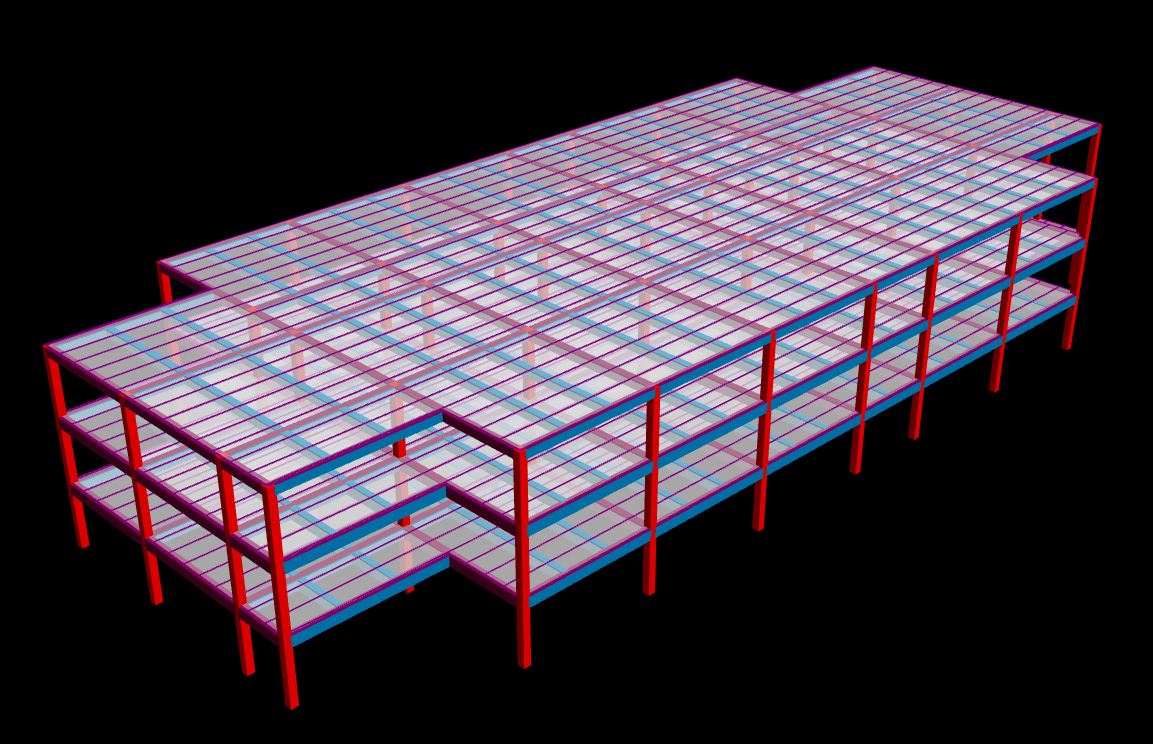 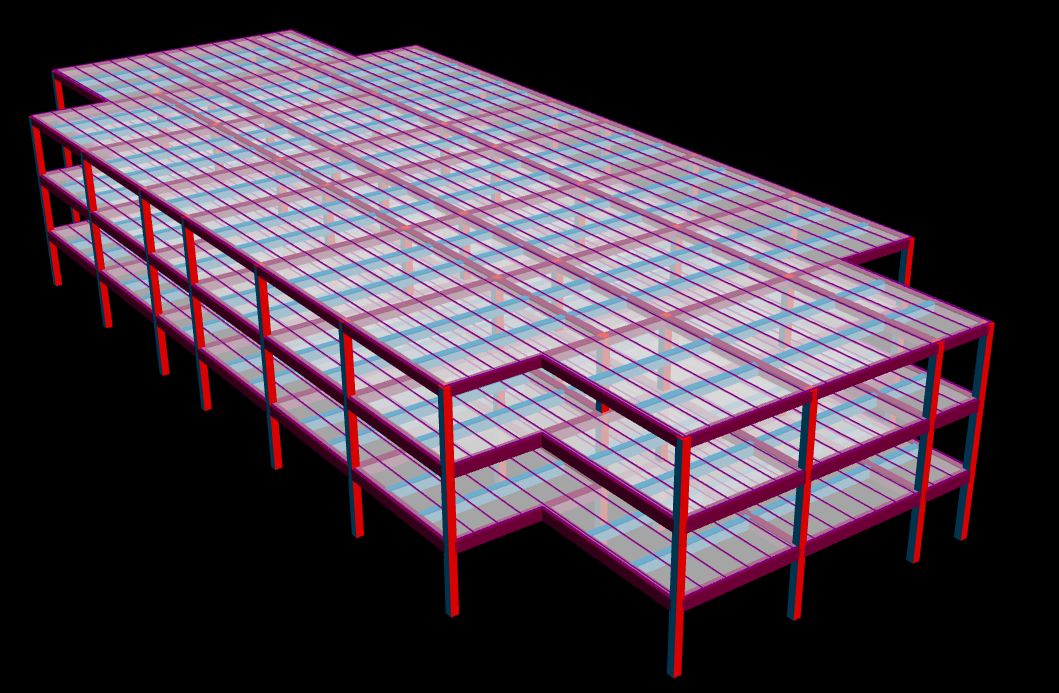 Concrete Moment Frame
No addition lateral resisting needed
Analysis done using RAM Structural System
Controlling Load Cases
Wind – 1.2 D + 1.0 L + 1.0 W
Seismic – 1.2 D + 1.0 L + 1.0 E
RAM Structural Model
RAM Structural Model
Serviceability
Wind Loads
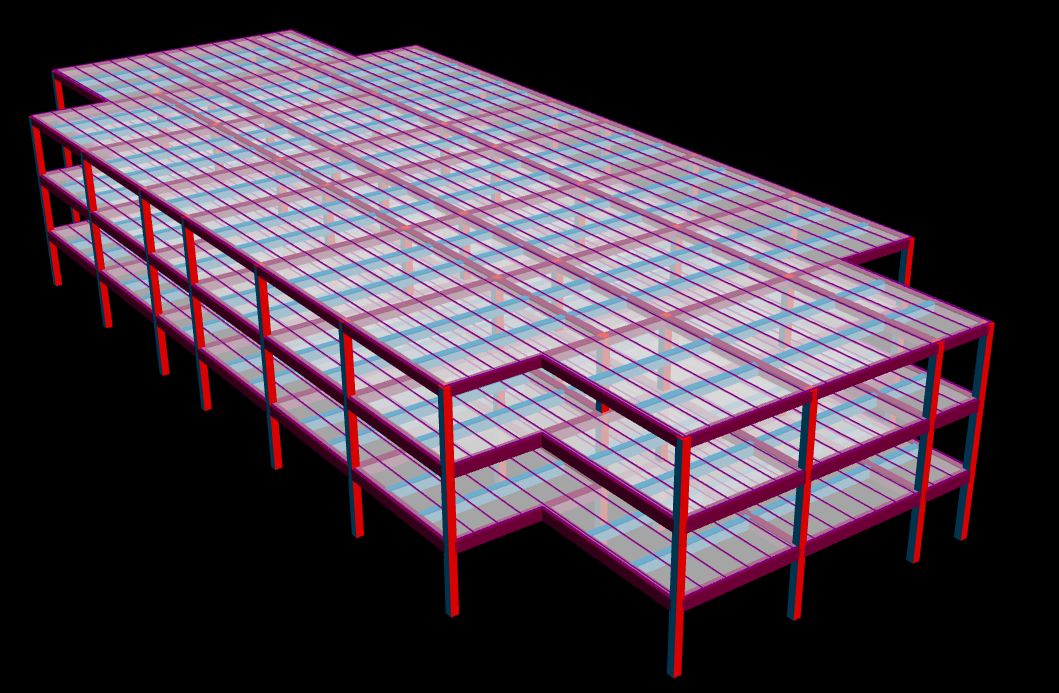 ASCE 7 – 10
Load Combination
1.2 D + 1.0 L + 1.0 W
Wind Case One
Max Story Drift 
H/400
RAM Structural Model
Serviceability
Seismic Loads
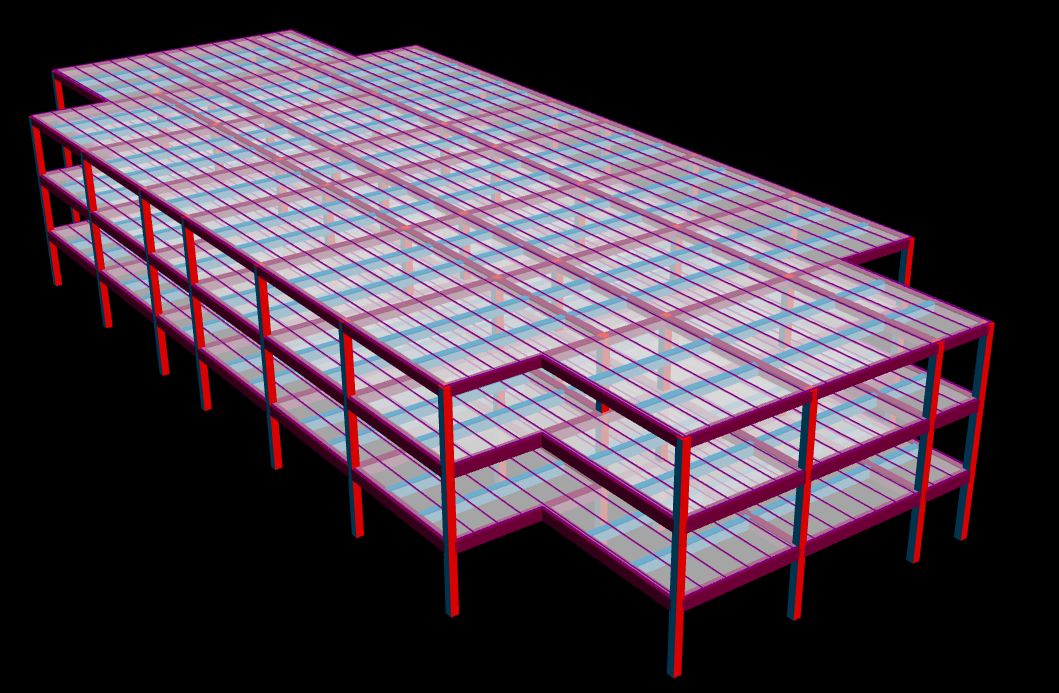 ASCE 7 – 10
Load Combination
1.2 D + 1.0 L + 1.0 E
Max Story Drift 
0.015 x H 	
Design Variables
Seismic Design Category = “D”
R = 3.0 
I = 1.25
RAM Structural Model
Sustainability Breadth
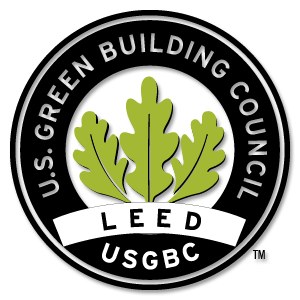 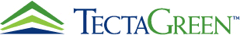 Main goal is to achieve LEED certification through the addition of a green roof
Owners Future Plans – LEED Certification for all buildings
Two different green roofs were compared
LiveRoof
TectaGreen
Roof Structure
Extra 35 psf on Roof
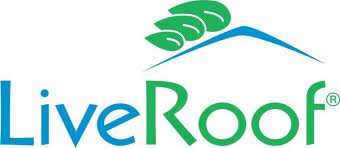 Sustainability Breadth
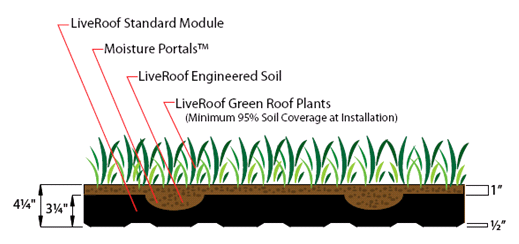 Both designs have similar advantages and disadvantages
The LiveRoof system was chosen as the better choice
Standard Module
Possible of obtaining over 20 LEED credits
Optimized Energy Performance – Mechanical Breadth
LiveRoof  Green Roof Design Detail
Sustainability Breadth
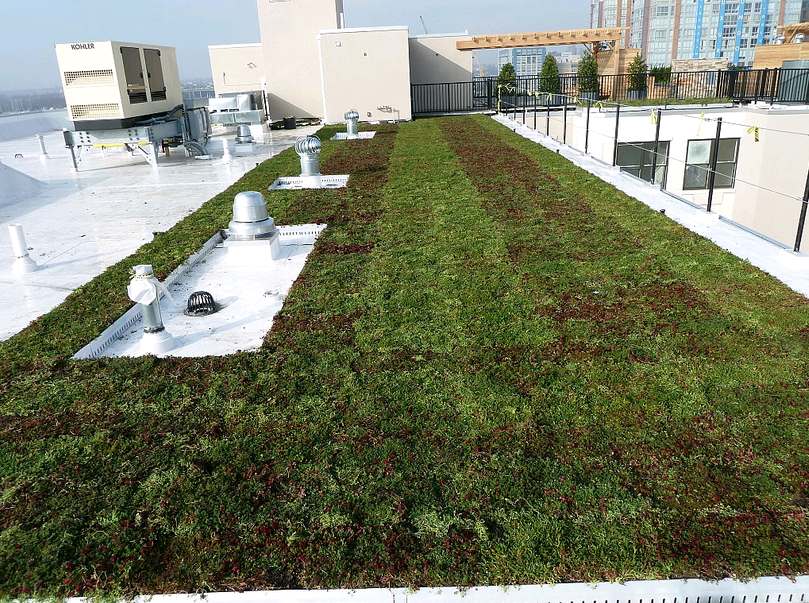 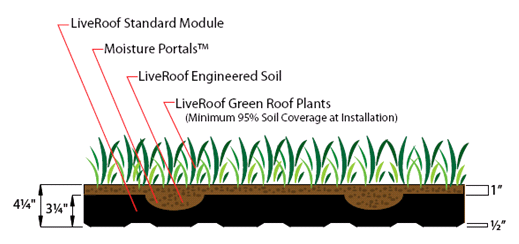 Both designs have similar advantages and disadvantages
The LiveRoof system was chosen as the better choice
Standard Module
Possible of obtaining over 20 LEED credits
Optimized Energy Performance – Mechanical Breadth
LiveRoof  Green Roof Design Detail
LiveRoof  Green Roof
Structural Effects
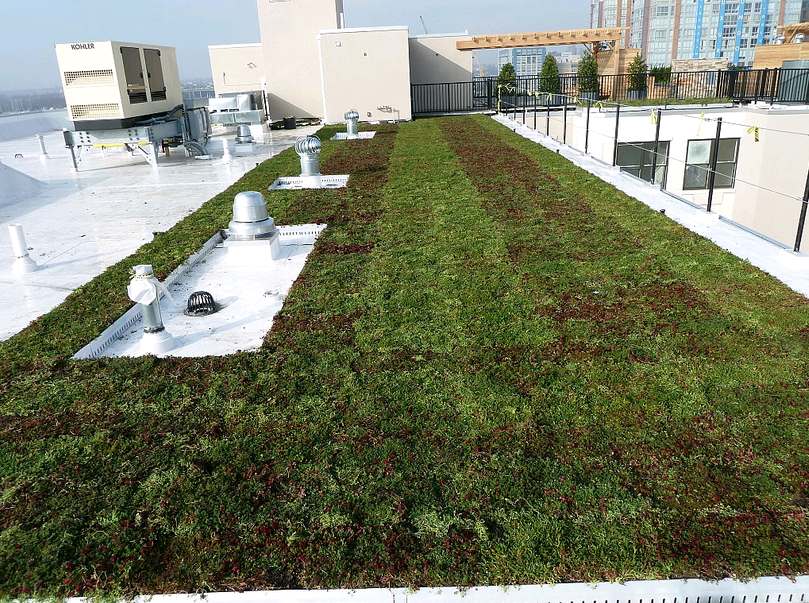 Roof Loads
Roof Live Load – 30 psf
Superimposed Dead Load – 25 psf
Green Roof – 35 psf
Snow Load – 30 psf 
Controlling Load Case 
1.2 D + 1.6 Lr
Total Load – 120 psf
LiveRoof  Green Roof
Breadth Conclusion
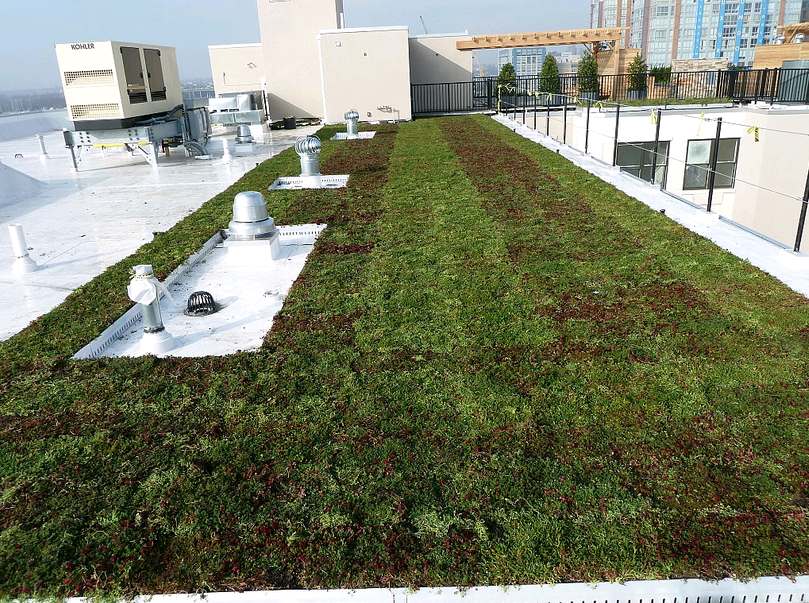 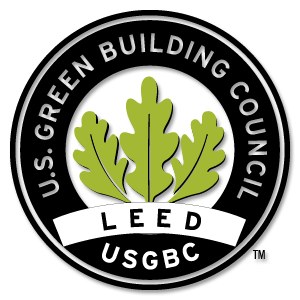 The addition of a green roof would be helpful
LEED credits can help for LEED certification
Certified: 40 – 49 points
Silver: 50 – 59 points
Gold: 60 – 79 points
Platinum: 80 or more
LiveRoof  Green Roof
Conclusions
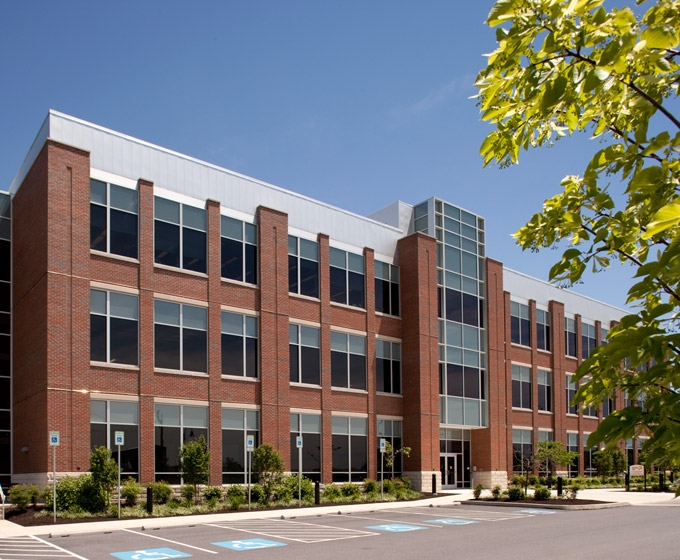 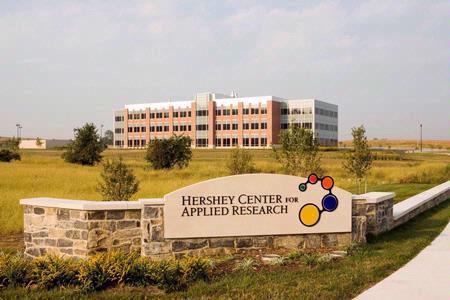 The existing steel frame is the more feasible structural system for the building
Higher floor thickness
Longer construction time
The addition of a green roof would be helpful
Possible addition of over 20 LEED Credits
LEED Certification
Lower energy cost
Acknowledgements
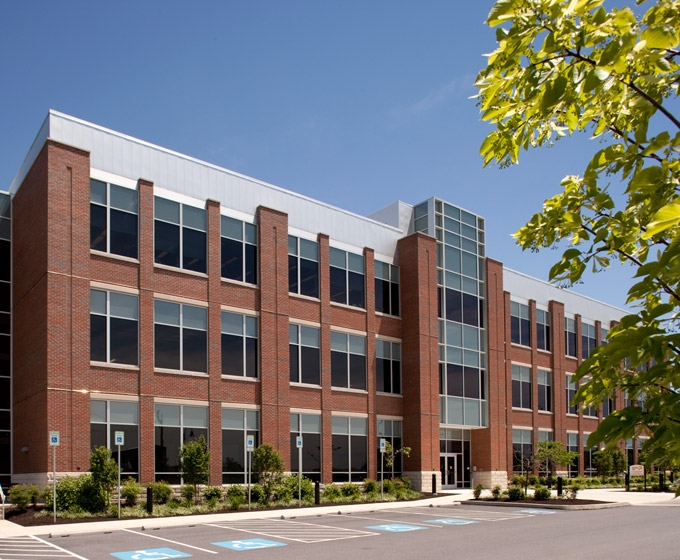 Comments 
Or 
Questions?
Wexford Science and Technology, LLC
Brinjac Engineering
Ayers/Saint/Gross Inc.
AE Staff
Advisor: Dr. Linda Hanagan
Mechanical Breadth
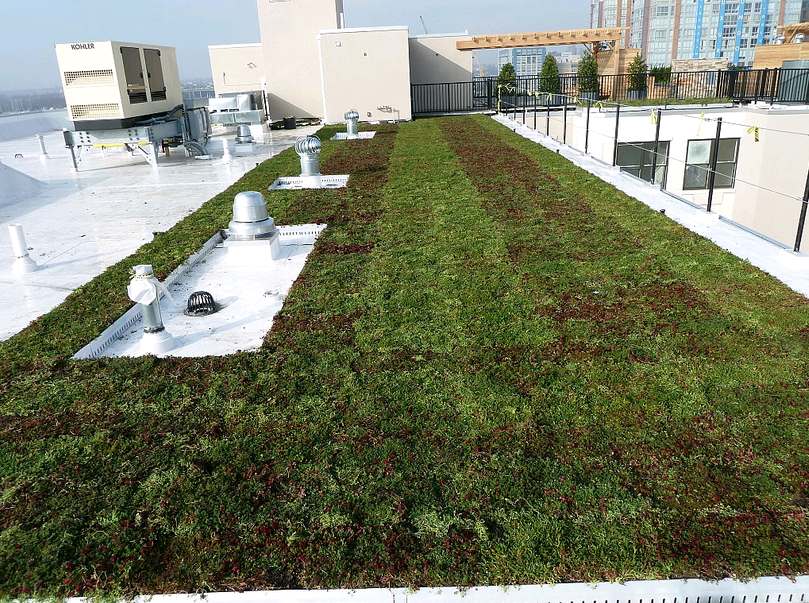 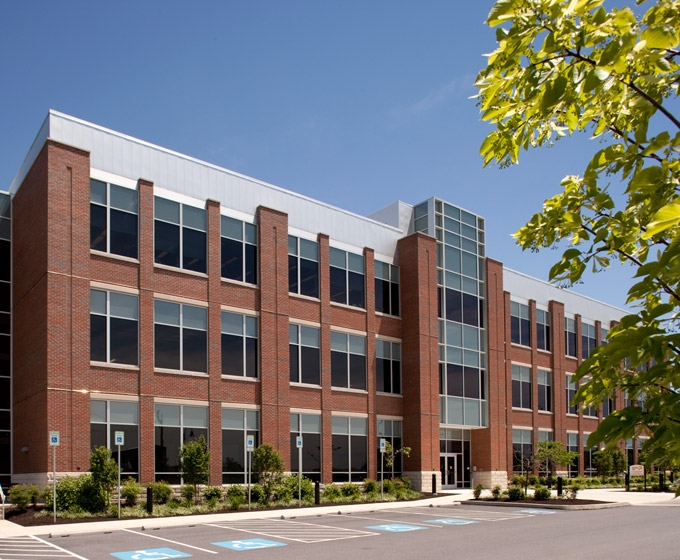 Main goal was to find the energy saving ability of the green roof
The more energy the green saves, the better
More LEED Credits
Optimized Energy Performance – Mechanical Breadth
Up to 19 Credits Possible
Mechanical Breadth
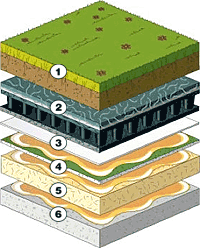 Main goal was to find the energy saving ability of the green roof
The more energy the green saves, the better
More LEED Credits
Optimized Energy Performance – Mechanical Breadth
Up to 19 Credits Possible
Green Roof Assembly
Mechanical Breadth
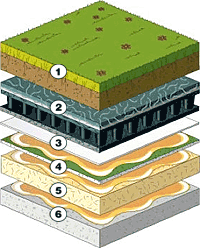 Energy Saving of 77,375,928 BTU per year
Additional financial benefits from tax credits
Federal – 30% of total cost
LEED points
One Credit from energy reduction
Green Roof Assembly